Compilers:From Programming to Execution
David Brumley
Carnegie Mellon University
You will find
at least one error
on each set of slides. :)
2
To answer the question
“Is this program safe?”
We need to  know
“What will executingthis program do?”
3
What will executing this program do?
#include <stdio.h>
void answer(char *name, int x){
  printf(“%s, the answer is: %d\n”,          name, x);
}
void main(int argc, char *argv[]){
  int x;
  x = 40 + 2;
  answer(argv[1], x);}
42.c
4
void answer(char *name, int x){
  printf(“%s, the answer is: %d\n”,          name, x);
}
void main(int argc, char *argv[]){
  int x;
  x = 40 + 2;
  answer(argv[1], x);}
Compilation
001101011010101000101
David
The compiler and machine determines the semantics
The compiler and machine determines the semantics
David, the answer is 42
5
Input
“Compiled Code”
TargetLanguage
Compilation
Source Language
Output
6
“Interpreted Code”
Source Language
Interpretation
Output
Input
7
Today: Overview of Compilation
How is C code translated to executable code?
What is the machine model for executing code?
8
Key Concepts
Compilation workflow
x86 execution model
Endian
Registers
Stack 
Heap
Stack frames
9
Compilation Workflow
10
TargetLanguage
Source Language
Compilation
Pre-processor(cpp)
Compiler(cc1)
Assembler(as)
Linker(ld)
42 in x86
42.c in C
42.c
42
11
Pre-processor(cpp)
Compiler(cc1)
Assembler(as)
Linker(ld)
#include <stdio.h>
void answer(char *name, int x){
  printf(“%s, the answer is: %d\n”,          name, x);
}
...
$ cpp
#include expansion
#define substitution
12
Pre-processor(cpp)
Compiler(cc1)
Assembler(as)
Linker(ld)
#include <stdio.h>
void answer(char *name, int x){
  printf(“%s, the answer is: %d\n”,          name, x);
}
...
$ gcc -S
Creates Assembly
13
gcc –S 42.c outputs 42.s
_answer:
Leh_func_begin1:
        pushq   %rbp
Ltmp0:
        movq    %rsp, %rbp
Ltmp1:
        subq    $16, %rsp
Ltmp2:
        movl    %esi, %eax
        movq    %rdi, -8(%rbp)
        movl    %eax, -12(%rbp)
        movq    -8(%rbp), %rax
        ....
14
Pre-processor(cpp)
Compiler(cc1)
Assembler(as)
Linker(ld)
_answer:
Leh_func_begin1:
        pushq   %rbp
Ltmp0:
        movq    %rsp, %rbp
Ltmp1:
        subq    $16, %rsp
Ltmp2:
        movl    %esi, %eax
        movq    %rdi, -8(%rbp)
        movl    %eax, -12(%rbp)
        movq    -8(%rbp), %rax
        ....
$ as <options>
42.s
Creates object code
15
Pre-processor(cpp)
Compiler(cc1)
Assembler(as)
Linker(ld)
010110010101010110101010110101010101010101111111000011010101101010100101011010111101010010110000101010111101
$ ld <options>
42.o
Links with other files and libraries to produce an exe
16
Disassembling
Today: using objdump (part of binutils)
objdump –D <exe>
If you compile with “-g”, you will see more information
objdump –D –S 

Later: Disassembly
17
The program binary (aka executable)
Binary
Final executable consists of several segments
Text for code written
Read-only data for constants such as “hello world” and globals
...
Code Segment(.text)
Data Segment(.data)
...
$ readelf –S <file>
18
Basic Execution Model
19
Basic Execution
ProcessMemory
File system
Binary
Fetch, decode, execute
Code
Processor
Data
...
Stack
Heap
read and write
20
x86 Processor
Address of next instruction
EAX
EDX
Condition codes
ECX
EIP
EBX
EFLAGS
ESP
GeneralPurpose
EBP
ESI
EDI
21
Registers have up to 4 addressing modes
EAX
EDX
Lower 8 bits
Mid 8 bits
Lower 16 bits
Full register
ECX
EBX
ESP
EBP
ESI
EDI
22
EAX, EDX, ECX, and EBX
EAX
EAX
AX
AH
AL
EDX
EDX
DH
DL
DX
ECX
ECX
CX
CL
CH
EBX
EBX
BH
BL
BX
Bit 32                    16  15                               0
Bit 32                    16  15            8  7             0
32 bit registers(three letters)
Lower bits (bits 0-7) (two letters with L suffix)
Mid-bits  (bits 8-15)  (two letters with H suffix)
Lower 16 bits (bits 0-15) (2 letters with X suffix)
23
ESP, EBP, ESI, and EDI
ESP
EAX
SP
AH
AL
EBP
EDX
DH
DL
BP
ESI
ECX
SI
CL
CH
EDI
EBX
BH
BL
DI
Bit 32                    16  15                               0
Lower 16 bits (bits 0-15) (2 letters)
24
Basic Ops and AT&T vs Intel Syntax
destination first
source first
AT&T is at odds with assignment order. It is the default for objdump, and traditionally used for UNIX.

Intel order mirrors assignment. Windows traditionally uses Intel, as is available via the objdump ‘-M intel’ command line option
25
Memory Operations
26
x86: Byte Addressable
It’s convention: lower address at the bottom
...
I can fetch bytes at any address
Address 3 holds 1 byte
Address 2 holds 1 byte
Memory is just like using an array!
Address 1 holds 1 byte
Address 0 holds 1 byte
Alternative: Word addressable Example: For 32-bit word size, it’s valid to fetch 4 bytes from Mem[0], but not Mem[6] since 6 is not a multiple of 4.
27
x86: Addressing bytes
Addr
Addresses are indicated by operands that have a bracket “[]” or paren “()”, for Intel vs. AT&T, resp.
0xff
What doesmov dl, [al]
do?
6
0xee
0xdd
0xcc
Moves 0xcc into dl
0xbb
0xaa
0x00
0
28
x86: Addressing bytes
Addr
Addresses are indicated by operands that have a bracket “[]” or paren “()”, for Intel vs. AT&T, resp.
0xff
What doesmov edx , [eax] 
do?
6
0xee
0xdd
0xcc
Which 4 bytes get moved, and which is the LSB in edx?
0xbb
0xaa
0x00
0
29
Endianess
Endianess: Order of individually addressable units
Little Endian: Least significant byte first

so address a goes in littlest byte (e.g., AL), a+1 in the next (e.g., AH), etc.
Addr
0xff
6
0xee
0xdd
0xcc
0xbb
0xaa
0x00
0
30
mov edx, [eax]
EDX
Addr
0xff
0xff
6
Bit 0
0xee
0xee
EDX = 0xffeeddcc!
0xdd
0xdd
0xcc
0xcc
Endianess: Ordering of individually addressable units
Little Endian:  Least significant byte first
... so ...address a goes in the least significant byte (the littlest bit) a+1 goes into the next byte, and so on.
0xbb
0xaa
0x00
0
31
mov [eax], ebx
EBX
00
00
00
00
00
00
05
05
Addr
0xff
6
Bit 0
0xee
0xdd
0xcc
Endianess: Ordering of individually addressable units
Little Endian:  Least significant byte first
... so ...address a goes in the least significant byte (the littlest bit) a+1 goes into the next byte, and so on.
0xbb
0xaa
0x00
0
32
There are other ways to address memory than  just [register]. These are called Addressing Modes.
An Addressing Mode specifies how to calculate the effective memory address of an operand by using information from registers and constants contained with the instruction or elsewhere.
33
Motivation: Addressing Buffers
Type buf[s];
buf[index] = *(<buf addr>+sizeof(Type)*index)
34
Motivation: Addressing Buffers
typedef uint32_t addr_t;
uint32_t w, x, y, z;
uint32_t buf[3] = {1,2,3};
addr_t ptr = (addr_t) buf;

w = buf[2];
x = *(buf + 2);
buf[2]
Memory
What is x? what memory cell does it ref?
buf
35
[Speaker Notes: x = 3.  The reason is we’re incrementing buf not by 2 bytes, but by 2*sizeof(uint32_t) = 8 memory cells.]
Motivation: Addressing Buffers
typedef uint32_t addr_t;
uint32_t w, x, y, z;
uint32_t buf[3] = {1,2,3};
addr_t ptr = (addr_t) buf;

w = buf[2];
x = *(buf + 2);
y = *( (uint32_t *) (ptr+8));
buf[2]
Memory
Equivalent (addr_t) (ptr + 8) = (uint32_t *) buf+2
buf
36
[Speaker Notes: x = y!]
Motivation: Addressing Buffers
Type buf[s];
buf[index] = *(<buf addr>+sizeof(Type)*index)
Say at imm +r1
Constant scaling factor s, typically 1, 2, 4, or 8
Say in Register r2
imm + r1 + s*r2
AT&T: imm (r1, r2, s)Intel: r1 + r2*s + imm
37
AT&T Addressing Modes for Common Codes
38
Referencing Memory
Loading a value from memory: mov
mov  -0x38(%ebp),%eax (I)
mov  eax, [ebp-0x38] (A)
<eax> = *buf;
Loading an address: lea
lea  -0x38(%ebp),%eax (I)
lea  eax, [ebp-0x38] (A)
<eax> = buf;
39
[Speaker Notes: Note: The error is I’ve mislabled intel and AT&T format. Reverse to be correct.]
Suppose I want to access address0xdeadbeef directly
Loads the address
lea eax, 0xdeadbeef (I)
Deref the address
mov  eax, 0xdeadbeef (I)
Note missing $. This distinguishes the address from the value
40
Control Flow
41
Assembly is “Spaghetti Code”
Nice C Abstractions
Assembly
if-then-else
while
for loops
do-while
Jump
Direct: jmp addr
Indirect: jmp reg
Branch
Test EFLAG
if(EFLAG SET) goto line
42
x86 Processor
Jumps
jmp 0x45, called a direct jump
jmp *eax , called an indirect jump
EAX
EDX
EFLAGS
ECX
EBX
EIP
Branches
ESP
if (EFLAG) jmp xUse one of the 32 EFLAG bits to determine if jump taken
Note:No direct way to get or set EIP
EBP
ESI
EDI
43
Implementing “if”
C
Psuedo-Assembly
1. if(x <= y) 2.   z = x;
3. else 4.   z = y;
Computing x – y. Set eflags:
CF =1  if x < y
ZF =1 if x==y
Test EFLAGS. If both CF and ZF not set, branch to E
mov  x, z
Jump to F
mov y, z
<end of if-then-else>
Assembly is 2 instrs
Set eflag to conditional
Test eflag and branch
44
If (x > y)
%eax holds x and 0xc(%ebp) holds y
cmp 0xc(%ebp), %eax ja addr
Same as “sub” instruction
r = %eax - M[%ebp+0xc], i.e., x – y
Jump if CF=0 and ZF=0
x > y
(x >= y)
(x != y)
⋀
⇒
45
Setting EFLAGS
Instructions may set an eflag, e.g.,
“cmp” and arithmetic instructions most common
Was there a carry (CF Flag set)
Was the result zero (ZF Flag set)
What was the parity of the result (PF flag)
Did overflow occur (OF Flag)
Is the result signed (SF Flag)
46
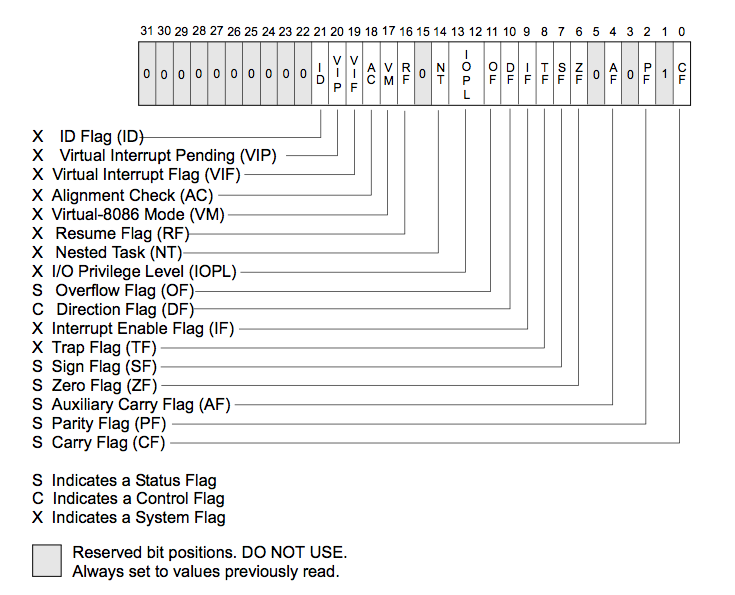 Aside: Although the x86 processor knows every time integer overflow occurs, C does not make this result visible.
From the Intel x86 manual
47
See the x86 manuals available onIntel’s website for more information
48
Memory Organization
49
0xC0000000 (3GB)
user stack
%esp
Memory
Program textShared libs
Data
...
Stack grows down
Heap grows up
shared libraries
brk
run time heap
0x00000000
The Stack grows down towards lower addresses.
50
Variables
0xC0000000 (3GB)
user stack
On the stack
Local variables
Lifetime: stack frame

On the heap
Dynamically allocated via new/malloc/etc.
Lifetime: until freed
shared libraries
run time heap
0x00000000
51
Procedures
Procedures are not native to assembly
Compilers implement procedures
On the stack
Following the call/return stack discipline
52
Procedures/Functions
We need to address several issues:
How to allocate space for local variables
How to pass parameters
How to pass return values
How to share 8 registers with an infinite number of local variables
A stack frame provides space for these values
Each procedure invocation has its own stack frame
Stack discipline is LIFO
If procedure A calls B, B’s frame must exit before A’s
53
Function Call Chain
orange(…)
{
...red()...
}
orange
red(…)
{
...
green()
...
green()
}
red
green
green
green(…)
{
...
green()
...
}
green
...
54
Frame for
locals
pushing parameters
temporary space
Function Call Chain
orange
Call to red “pushes” new frame
red
green
green
green
...
When greenreturns it “pops” its frame
55
On the stack
Need to access arguments
int orange(int a, int b)
{
  char buf[16];
  int c, d;
  if(a > b)   c = a;
  else   c = b;
  d = red(c, buf);
  return d;
}
Need space to storelocal vars (buf, c, and d)
Need space to put arguments for callee
Need a way for callee to return values
Calling convention determines the above features
56
cdecl – the default for Linux & gcc
int orange(int a, int b)
{
  char buf[16];
  int c, d;
  if(a > b)   c = a;
  else   c = b;
  d = red(c, buf);
  return d;
}
parameterarea (caller)
Don’t worry!We will walk through theseone by one.
to be createdbeforecalling red
after red hasbeen called
orange’sinitialstackframe
%ebp
frame
%espstack
grow
57
When orange attains control,
return address has already been pushed onto stack by caller
%ebp
(caller)
%esp
58
When orange attains control,
return address has already been pushed onto stack by caller
own the frame pointer
push caller’s ebp
copy current esp into ebp
first argument is at ebp+8
%ebp
and
%esp
59
[Speaker Notes: great place to ask how to write %ebp+8 in AT&T]
When orange attains control,
return address has already been pushed onto stack by caller
own the frame pointer
push caller’s ebp
copy current esp into ebp
first argument is at ebp+8
save values of other callee-save registers if used
edi, esi, ebx: via push or mov
esp: can restore by arithmetic
%ebp
%esp
60
When orange attains control,
return address has already been pushed onto stack by caller
own the frame pointer
push caller’s ebp
copy current esp into ebp
first argument is at ebp+8
save values of other callee-save registers if used
edi, esi, ebx: via push or mov
esp: can restore by arithmetic
allocate space for locals
subtracting from esp
“live” variables in registers, which on contention, can be “spilled” to stack space
orange’sinitialstackframe
%ebp
%esp
61
For caller orange to call callee red,
%ebp
%esp
62
For caller orange to call callee red,
push any caller-save registers if their values are needed after red returns
eax, edx, ecx
%ebp
%esp
63
For caller orange to call callee red,
push any caller-save registers if their values are needed after red returns
eax, edx, ecx
push arguments to red from right to left (reversed)
from callee’s perspective, argument 1 is nearest in stack
%ebp
%esp
64
For caller orange to call callee red,
push any caller-save registers if their values are needed after red returns
eax, edx, ecx
push arguments to red from right to left (reversed)
from callee’s perspective, argument 1 is nearest in stack
push return address, i.e., the next instruction to execute in orange after red returns
%ebp
%esp
orange’sstackframe
65
For caller orange to call callee red,
push any caller-save registers if their values are needed after red returns
eax, edx, ecx
push arguments to red from right to left (reversed)
from callee’s perspective, argument 1 is nearest in stack
push return address, i.e., the next instruction to execute in orange after red returns
transfer control to red
usually happens together with step 3 using call
%ebp
%esp
orange’sstackframe
66
When red attains control,
return address has already been pushed onto stack by orange
%ebp
%esp
67
When red attains control,
return address has already been pushed onto stack by orange
own the frame pointer
%ebp
and
%esp
68
When red attains control,
return address has already been pushed onto stack by orange
own the frame pointer
… (red is doing its stuff) …
%esp
%ebp
69
When red attains control,
return address has already been pushed onto stack by orange
own the frame pointer
… (red is doing its stuff) …
store return value, if any, in eax
deallocate locals
adding to esp
restore any callee-save registers
%ebp
and
%esp
70
When red attains control,
return address has already been pushed onto stack by orange
own the frame pointer
… (red is doing its stuff) …
store return value, if any, in eax
deallocate locals
adding to esp
restore any callee-save registers
restore orange’s frame pointer
pop %ebp
%esp
%ebp
71
When red attains control,
return address has already been pushed onto stack by orange
own the frame pointer
… (red is doing its stuff) …
store return value, if any, in eax
deallocate locals
adding to esp
restore any callee-save registers
restore orange’s frame pointer
pop %ebp
return control to orange
ret
pops return address from stack and jumps there
%esp
%ebp
72
When orange regains control,
%esp
%ebp
73
When orange regains control,
clean up arguments to red
adding to esp
restore any caller-save registers
pops
…
%esp
%ebp
74
Terminology
Function Prologue – instructions to set up stack space and save callee saved registers
Typical sequence: push ebpebp = espesp = esp - <frame space>
Function Epilogue- instructions to clean up stack space and restore callee saved registers
Typical Sequence:leave     // esp = ebp, pop ebpret         // pop and jump to ret addr
75
cdecl – One Convention
76
Q&A
Why do we need calling conventions?

Does the callee always have to save callee-saved registers?

How do you think varargs works (va_start, va_arg, etc)?
void myprintf(const char *fmt, ...){}
77
Today’s Key Concepts
Compiler workflow
Register to register moves
Register mnemonics
Register/memory
mov and addressing modes for common codes
Control flow
EFLAGS
Program Memory Organization
Stack grows down
Functions
Pass arguments, callee and caller saved, stack frame
78
For more information
Overall machine model: Computer Systems, a Programmer’s Perspectiveby Bryant and O’Hallaron
Calling Conventions:
http://en.wikipedia.org/wiki/X86_calling_conventions
79
Questions?
80
END
Backup slides here.
Titled cherries because they are for the pickin. (credit due to maverick for wit)
82
Input
“Compiled Code”
TargetLanguage
Compilation
Source Language
Output
VS
Source Language
“Interpreted Code”
Interpretation
Output
Input
83
Stencils
ABC
ABC
ABC
ABC
ABC
ABC
ABC
ABC
ABC
ABC
ABC
ABC
ABC
84
Other Colors from Adobe Kuler
Don’t use these unless absolutely necessary.   
We are not making skittles, so there is no rainbow of colorsnecessary.
ABC
ABC
Mac application for Adobe Kuler:
http://www.lithoglyph.com/mondrianum/
http://kuler.adobe.com/
ABC
ABC
ABC
ABC
ABC
ABC
ABC
ABC
ABC
ABC
85
To answer the question
“Is this program safe?”
We need to  know
“What will executingthis program do?”
Understanding the compiler and machine semantics are key.
86